Entry Level 3Award in Employability Skills
Tutor Sue Sutton
Susan.sutton@medway.gov.uk

Register - https://courses.medwayadulteducation.org.uk/MyAccountSrc.asp
Or go to Medway Adult education website, click on Find a Course and in the top right menu click on Sign In.

Learners – have you checked your Learner Agreement forms? - email
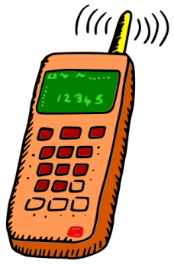 YOUR ENVIRONMENT AND H&S
Welcome/Introduction – please write your name on paper large enough to be seen please 
Fire Evacuation Procedure
Toilets
H&S
Smoking
Mobile phone use
Food & Drink
Absence line 01634 338466
Safeguarding
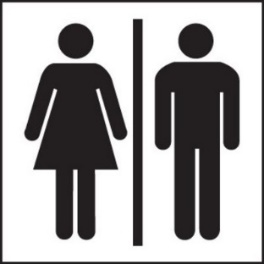 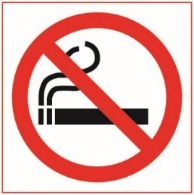 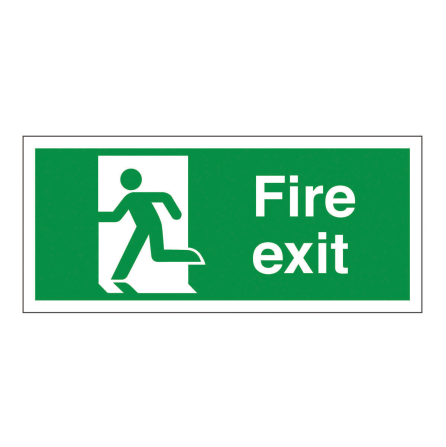 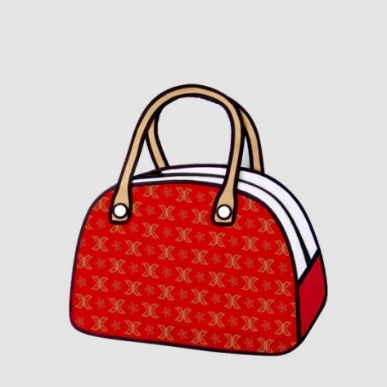 2
Class rules
What rules should we have?
Diversity

Assessment Process 

Plagiarism and referencing work
Introduction
Unit 1 	– 	Understanding Mindset 		– 	2 credits
Unit 2 	–	Rights and entitlement 		– 	1 credit 
Unit 24 	– 	Application forms 			– 	1 credit
Unit 25 	– 	Getting ready for interviews 	– 	1 credit
Unit 30 	– 	Job and training search skills 	–	1 credit
Essential skills
While completing these qualifications, learners may develop the knowledge, understanding and essential skills employers look for in employees. 
These range from familiar ‘key skills’ such as 
team working, 
independent learning and 
problem solving, 
to more tricky-to-measure skills such as: 
an appreciation for appropriate behaviour and dress 
appropriate interpersonal skills
communicating with professional colleagues/peers and/or hierarchical seniors  
supporting other aspiring employees
personal manners and deportment 
understanding work practices and how different roles and departments function within an organisation.
What do I need?
Email address
Memory stick
To complete any outstanding work in your own time
Make notes
Contribute
Ice breaker
Speak to the person next to you for 5 minutes. Can you find one interesting fact about them? Why do they want to do this course?
Feedback something about them to the class.
ILP and paperwork
ILPs (slide 10) and paperwork 

Group ILPs
Understand how your mindset can support employability
Know your rights and entitlements at work and how to find more information 
Know what information to add to an Application form
Know how to prepare yourself for an interview
Know how to search for Jobs and training

Individual Goal/aim
What do you want to learn from this course?
Learning Outcomes Unit 1 - 2 credits Understanding Mindset
The aim of this unit is to help you to understand why certain mindset qualities are attractive to employers, and to encourage you to think about times you have displayed these qualities.

Understand what mindset is
Understand how your mindset can improve your employability
Give an example where you have shown a mindset quality
Describe how you can improve a mindset quality
Referencing – not plagiarism
https://youtu.be/63C7Ot_5Z3s

If you use someone’s words from a book or website you can put it in quotes. Acknowledges other people’s work. 

You should reference whenever you use someone else’s idea.

You can rewrite what they put in your own words

Add any books/websites you have used to support your work at the end of the document you produce.
Unit 1 Mindset – What is it?
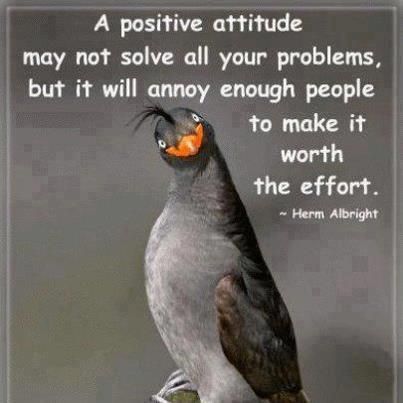 Self beliefs a person holds about themselves or others. These determine behaviour, outlook and mental attitude. 

What you believe about yourself. 

Frame of Mind.

Mindset is an outlook or frame of mind that determines one’s mental attitude and approach to things.
Videos - mindset
https://restless.co.uk/career-advice/help-finding-a-job/is-your-mind-set-holding-you-back-from-getting-the-job-you-want/ 1 min 45 sec
https://youtu.be/yAmZGfS_FDk?si=RQrOiWvWLuA_pxyI
Unit 1- task 1 – supporting your assignment
Can you name some mind set qualities that employers might find attractive in their employees? Can you name one that you have?

In pairs write/type a number of mindset qualities that you feel employers find attractive.
Share your ideas with the class.

Take one quality and in your own words write what it means and why it would be important to an employer and share with your partner and the class. Add any websites used.

Discuss with your partner and type how you have shown this quality and how you could improve it.

Email me and yourself your work – ensure it has your name on it and date please.
Unit 1 Assessment- The learner will:
1 Understand how mindset can improve employability 
The learner can: 
1.1 Define the following terms: 
• honesty • commitment • flexibility • accountability 
1.2 State why the above mindset qualities are attractive to employers: 
1.3 Give examples of when you have displayed these mindset qualities 
1.4 Identify a mindset quality you can improve 
1.5 State how you will improve this quality

I will email you the document you need to complete the work on.
Email any work completed to yourself and mesusan.sutton@medway.gov.uk
Review – have you achieved your learning objective?
What is mindset?
Understand how your mindset can improve your employability
Explain some qualities employers value
Give an example where you have shown a mindset quality
Describe how you can improve a mindset quality
Review - Positive Mindset
What do you do to keep yourself positive? 
What do you do that you enjoy and reduce stress/anxiety?
What skills are employers looking for and how can we show we have them?
Tasks – discuss
What is your mind set when applying for a job? Could this affect the outcome?
What would say is the correct mindset for applying, recruitment and work.
What mindset are employers looking for?

What motivates you?